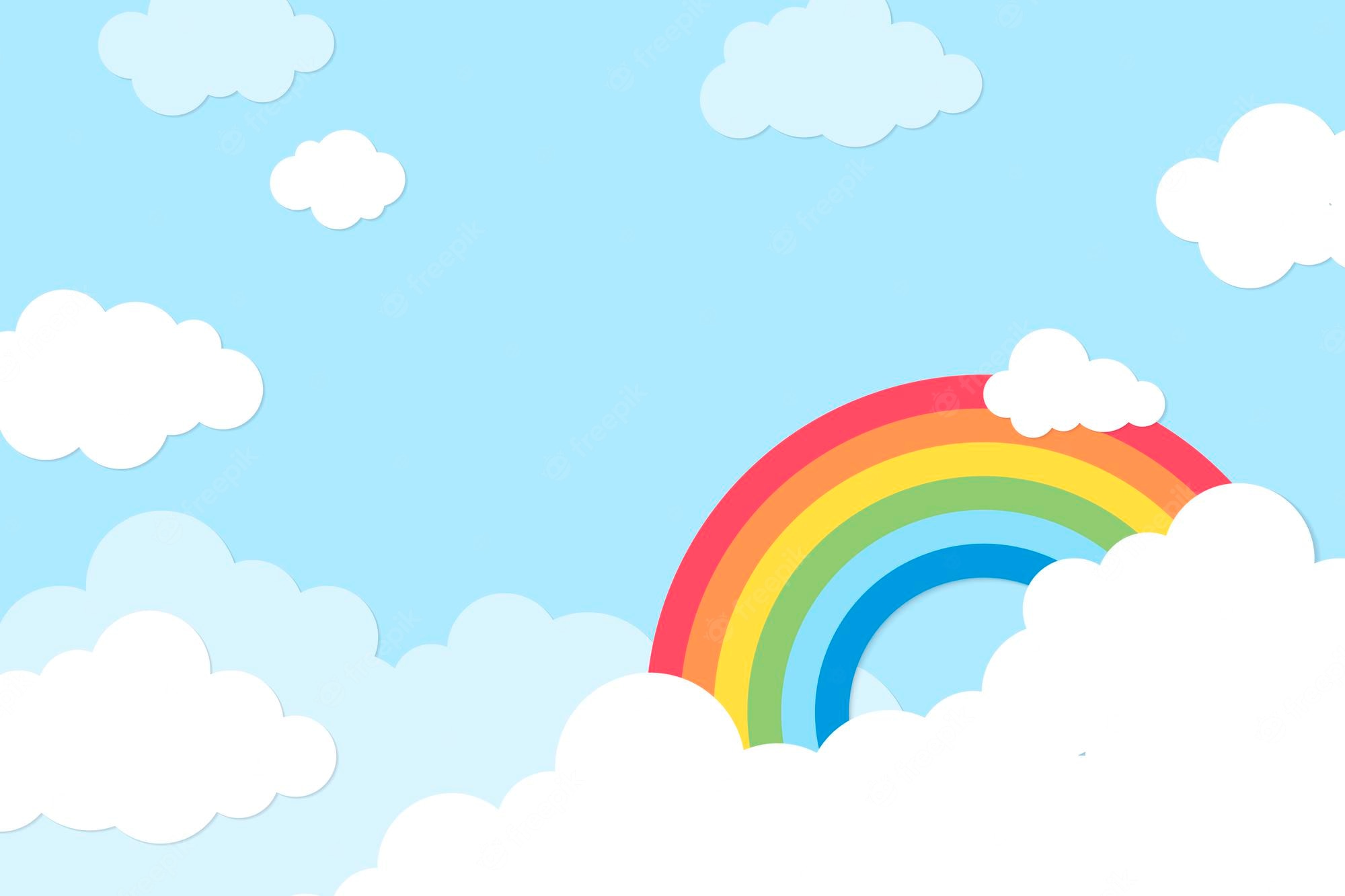 NHIỆM VỤ
Đọc sách giáo khoa trang 52, 53, 54 và các nguồn học liệu để thực hiện 
bài tập 1 và bài tập 2.
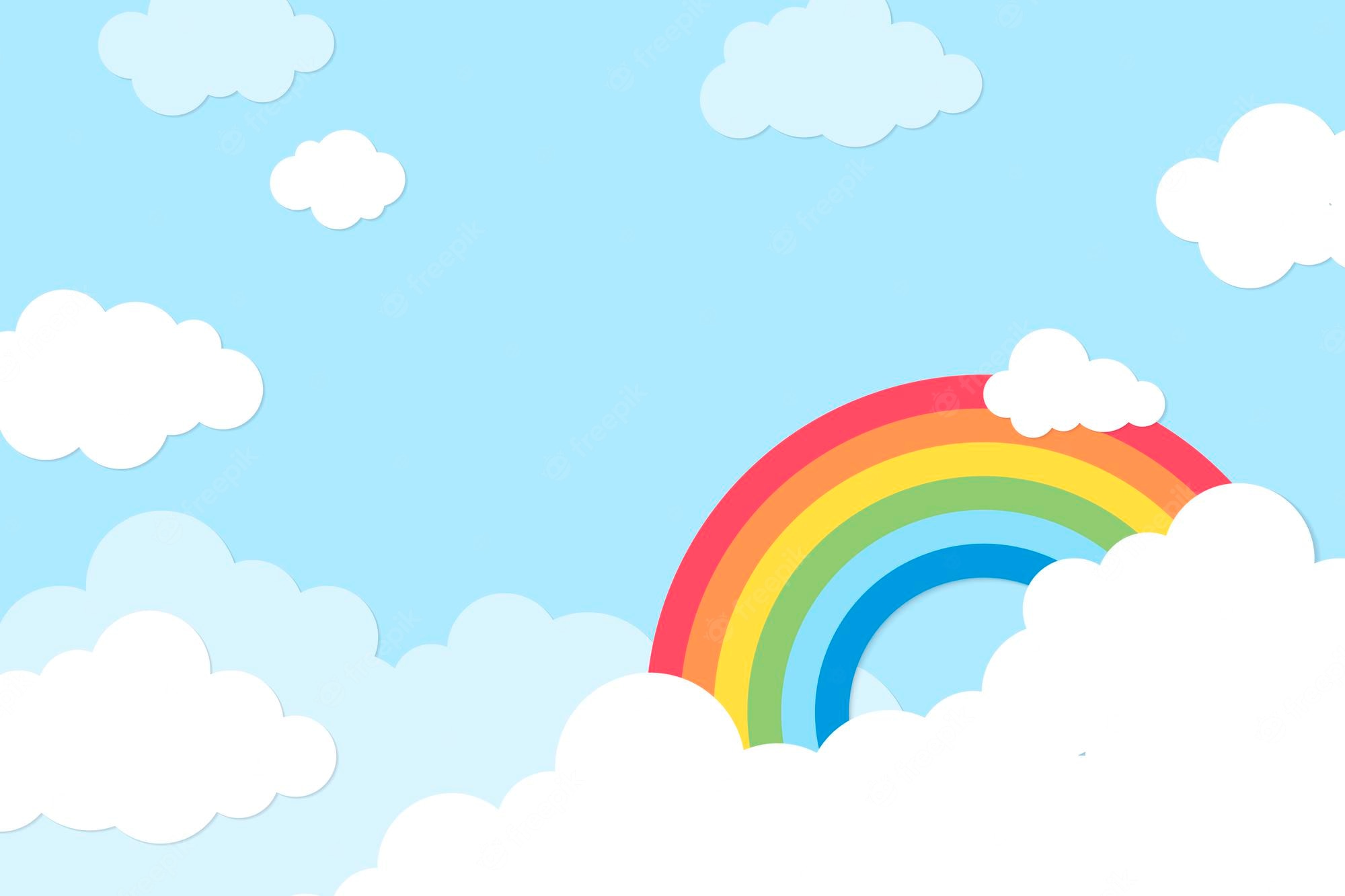 1. Đọc bài văn dưới đây và thực hiện yêu cầu.
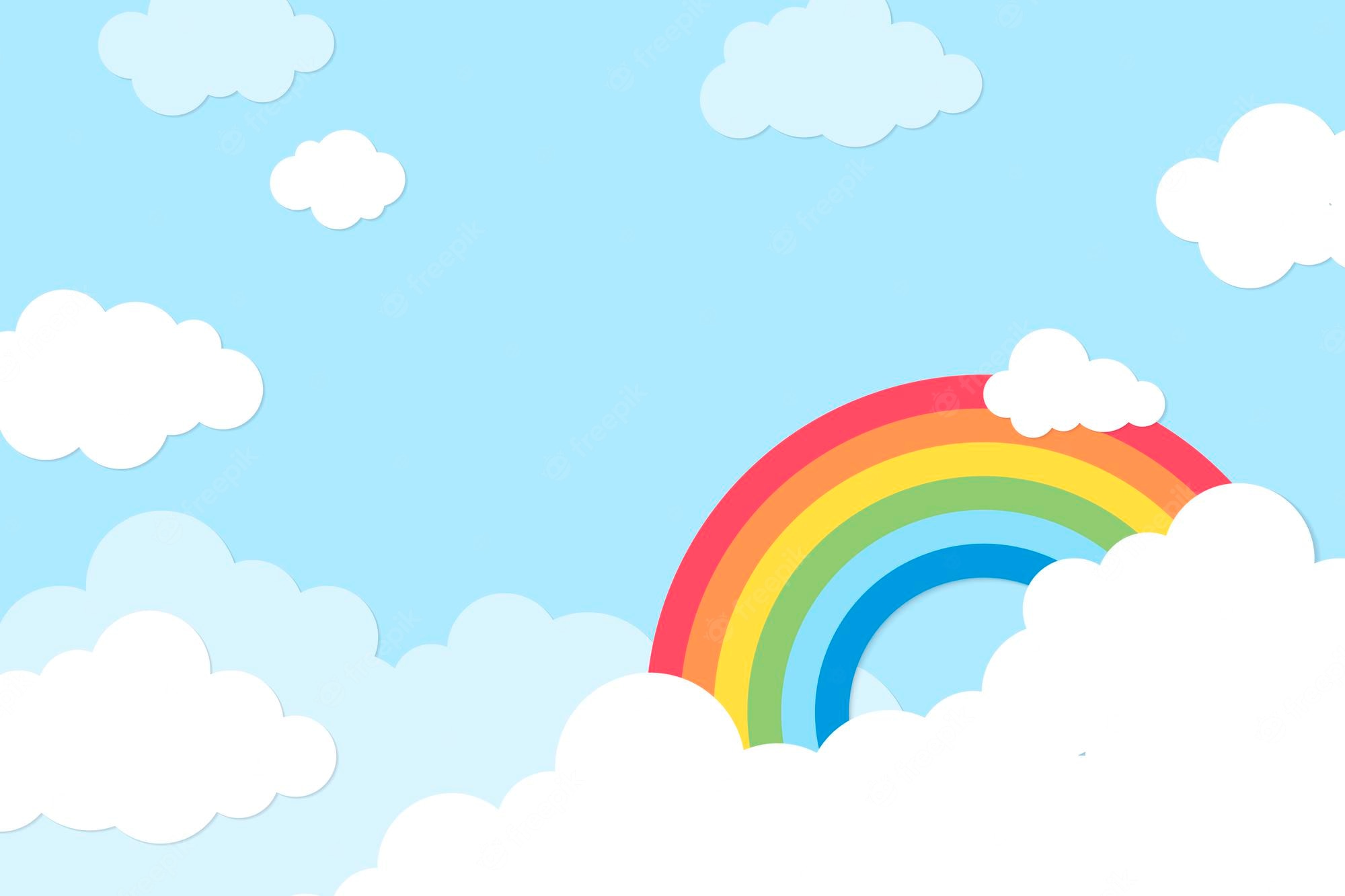 THẢO LUẬN NHÓM 6
Trao đổi, chia sẻ, thống nhất, ghi kết quả vào Phiếu thảo luận nhóm.
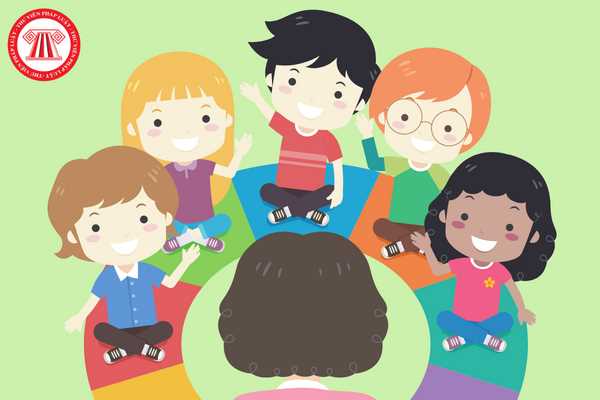 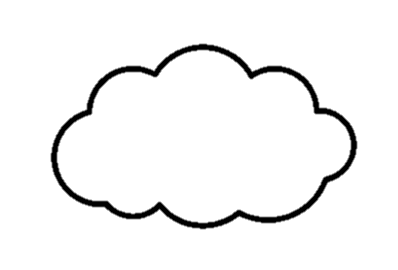 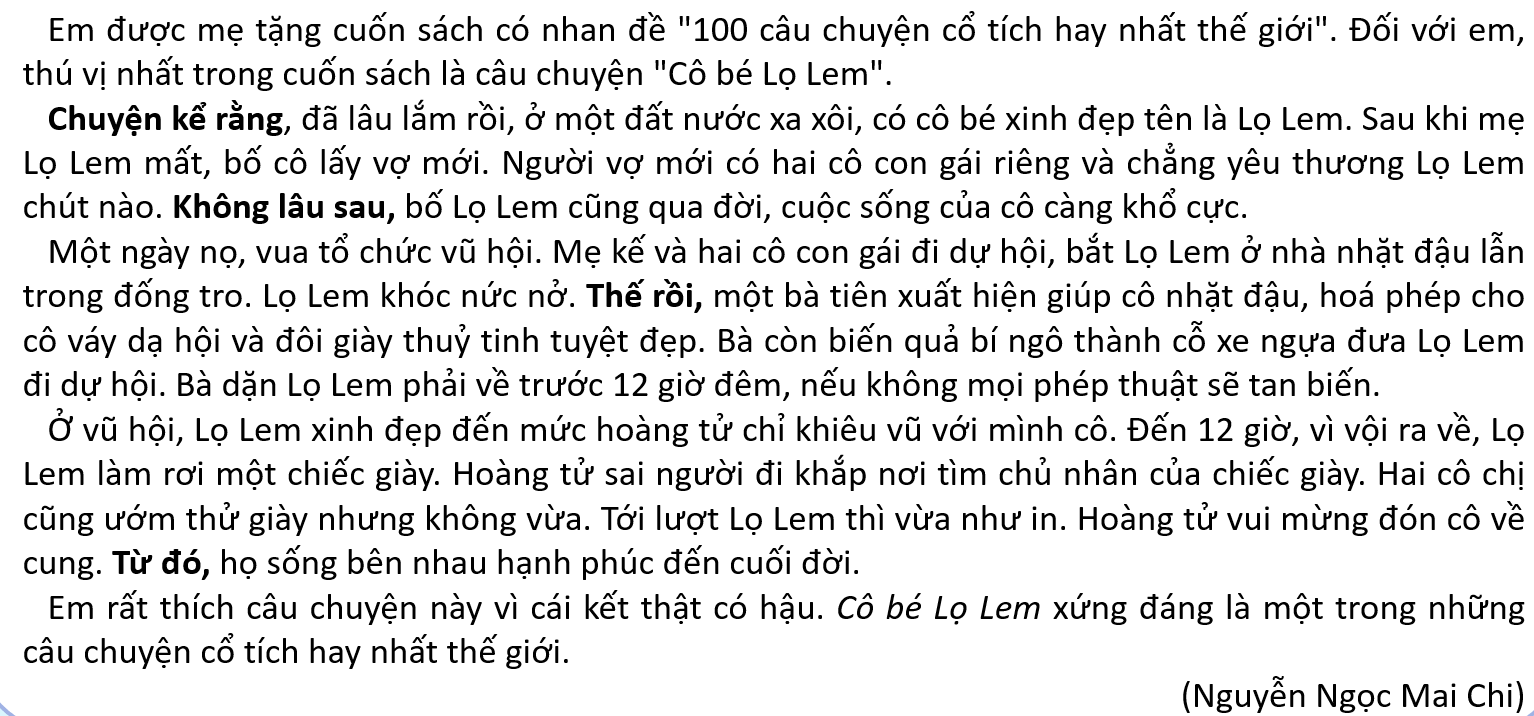 MỞ BÀI
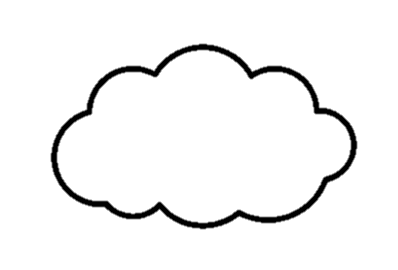 THÂN BÀI
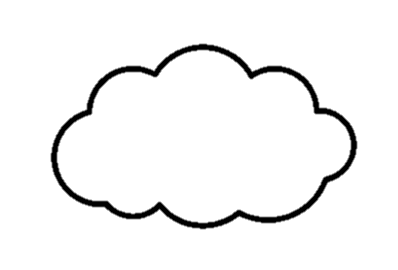 KẾT BÀI
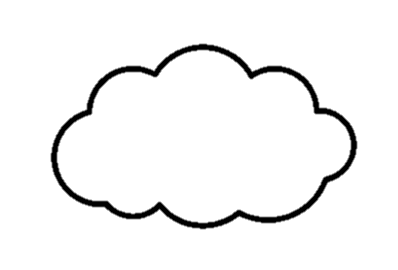 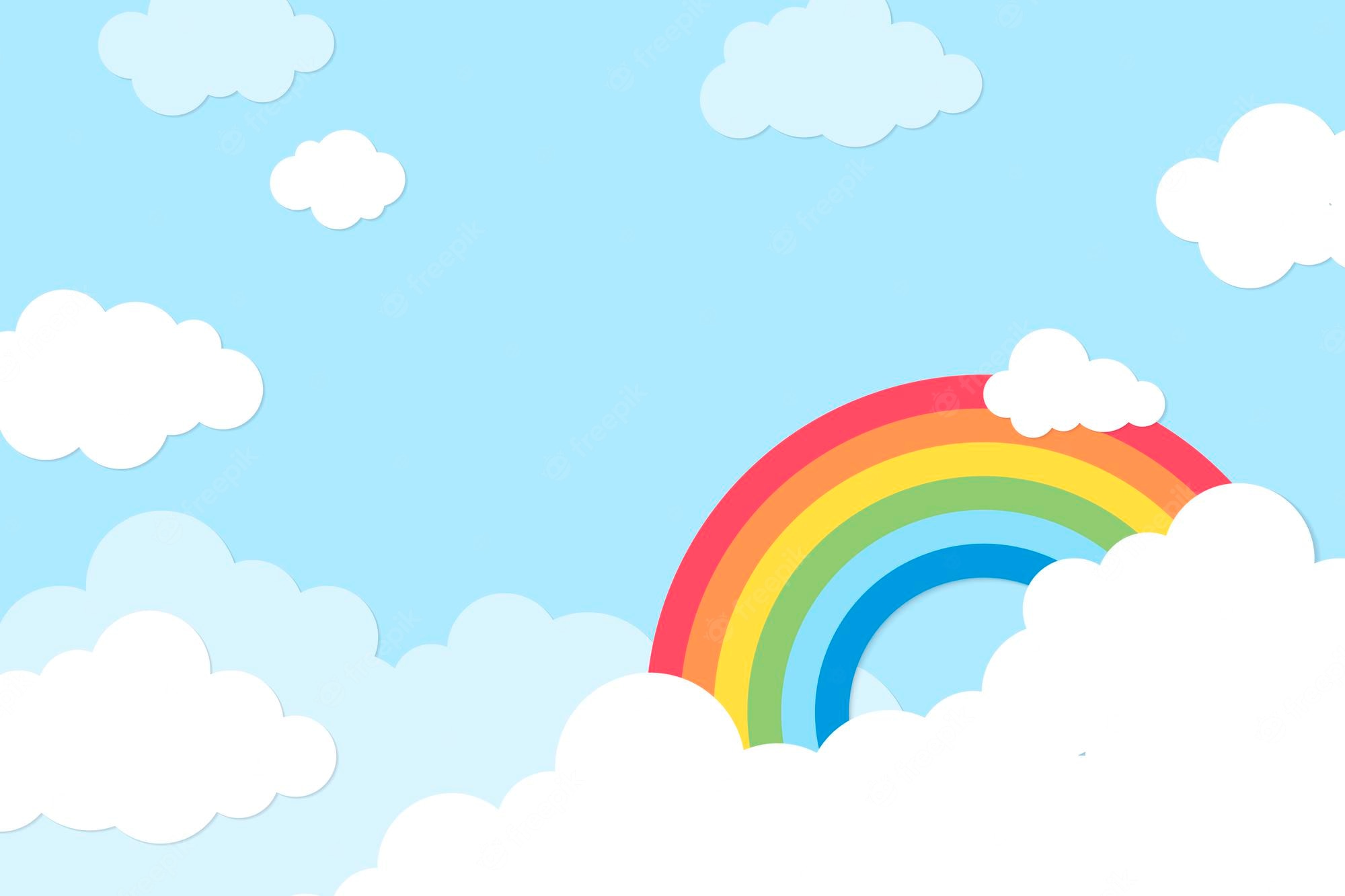 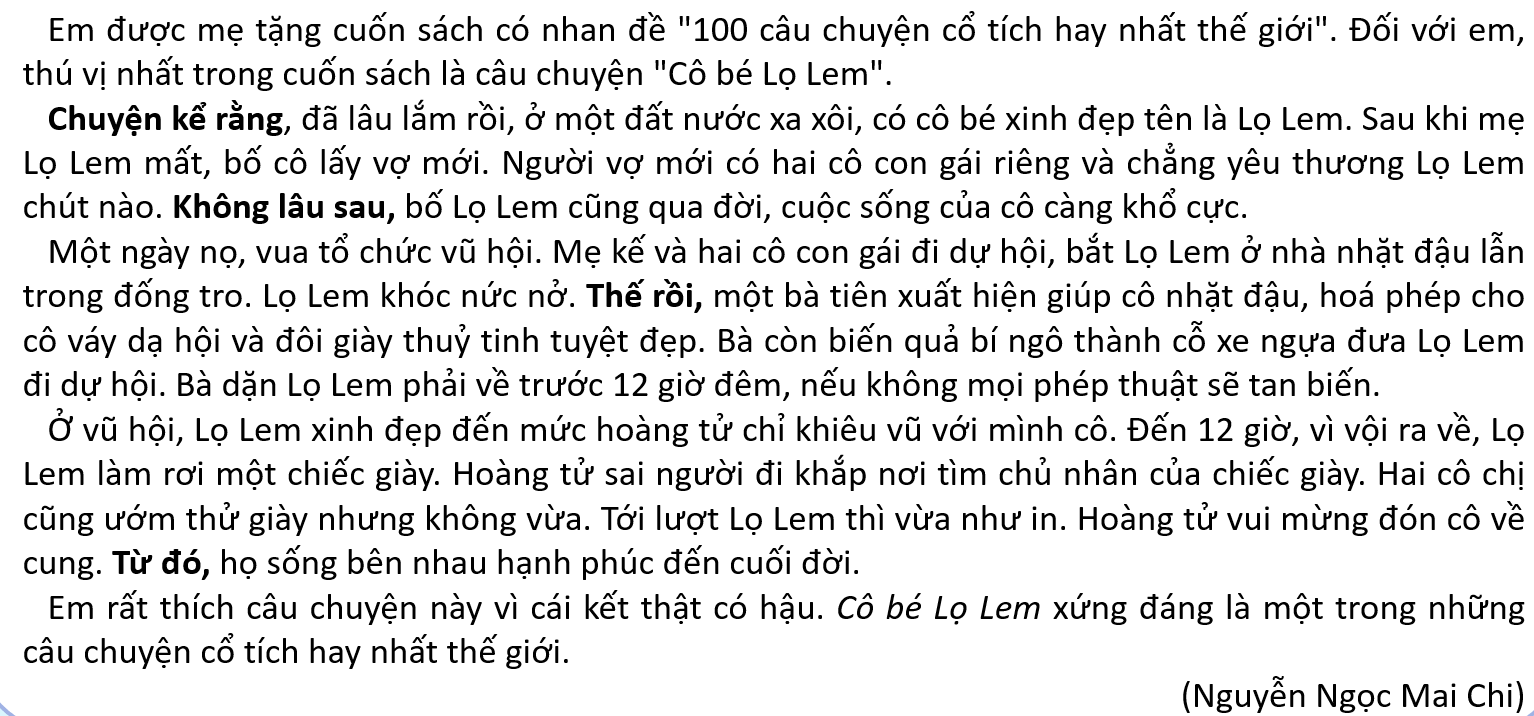 MỞ BÀI
BÀI VĂN KỂ LẠI MỘT CÂU CHUYỆN
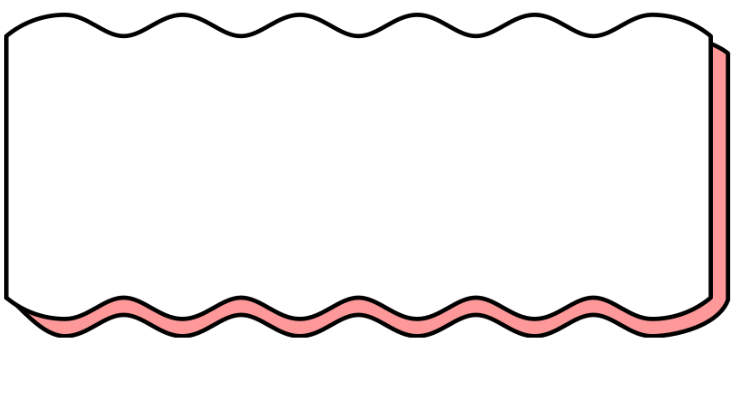 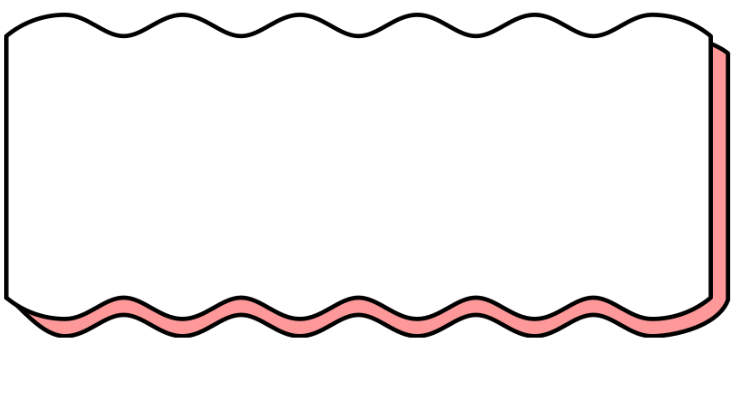 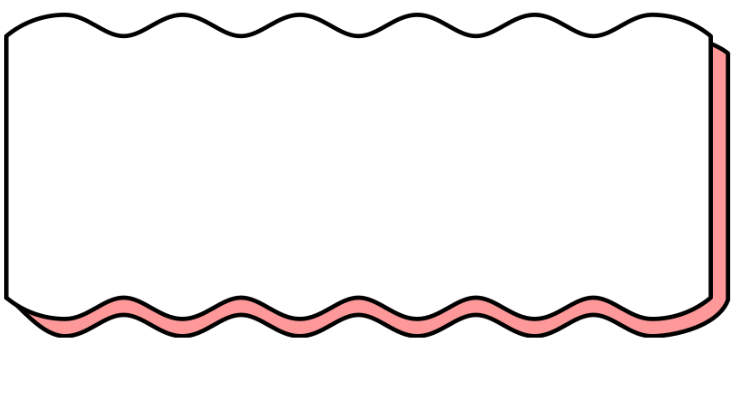 Kể lại sự việc diễn ra trong câu chuyện.
Nêu cảm xúc, suy nghĩ về câu chuyện.
Giới thiệu về câu chuyện.
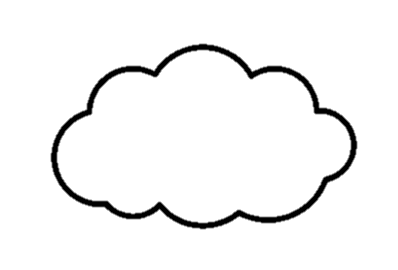 THÂN BÀI
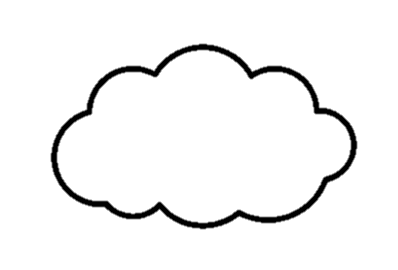 KẾT BÀI
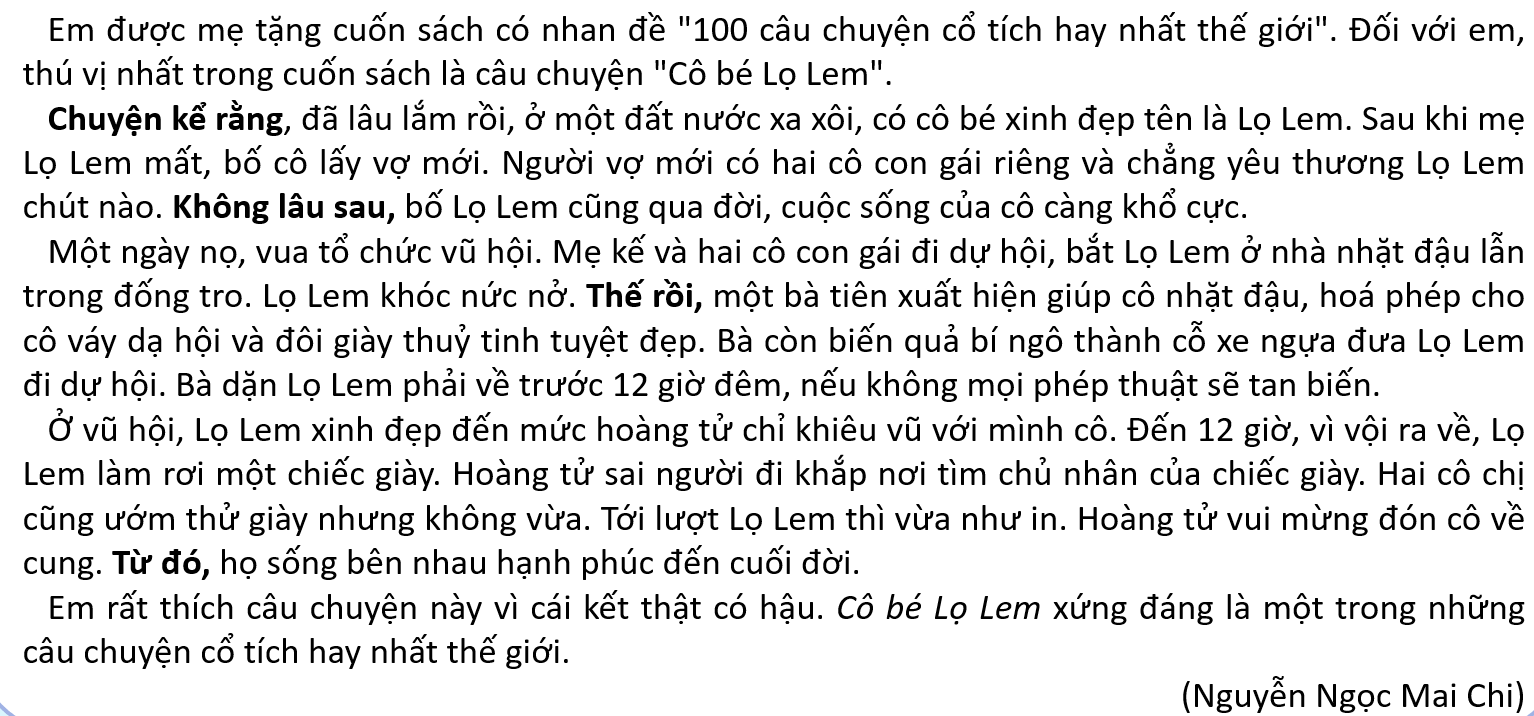 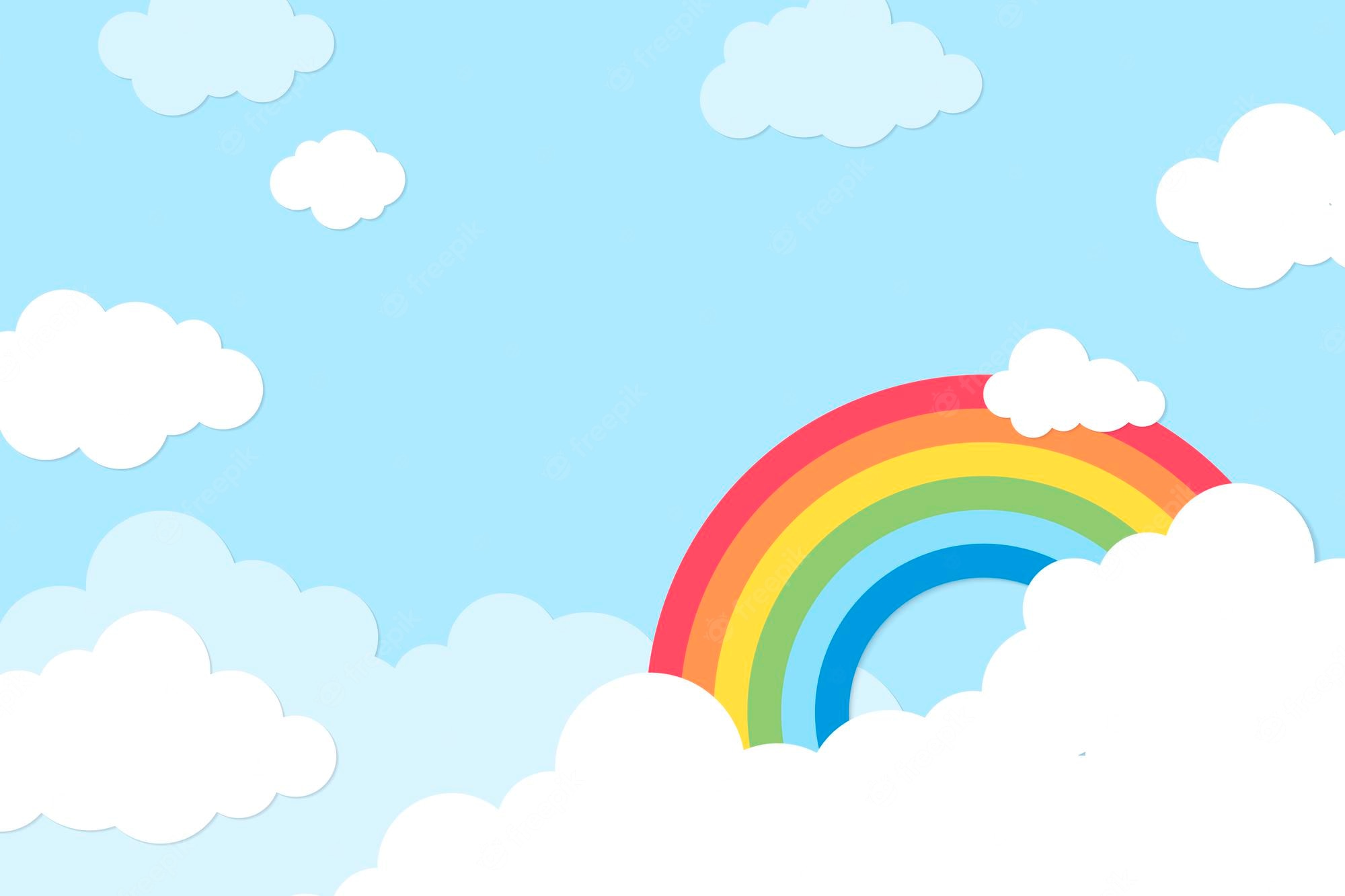 c) Trong bài văn, câu chuyện được kể lại theo cách nào?
A.				B.				       C.
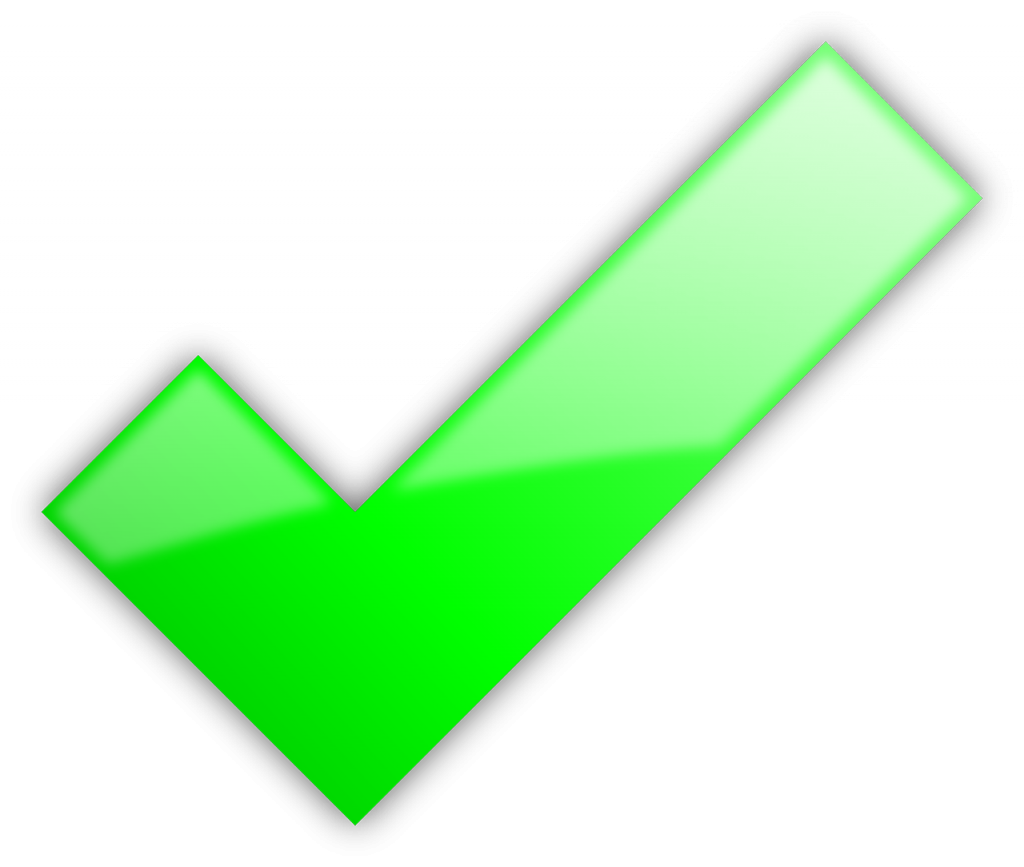 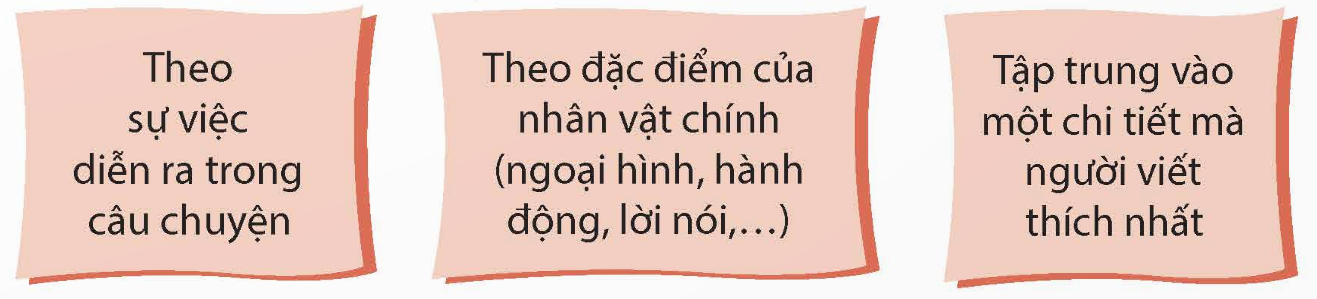 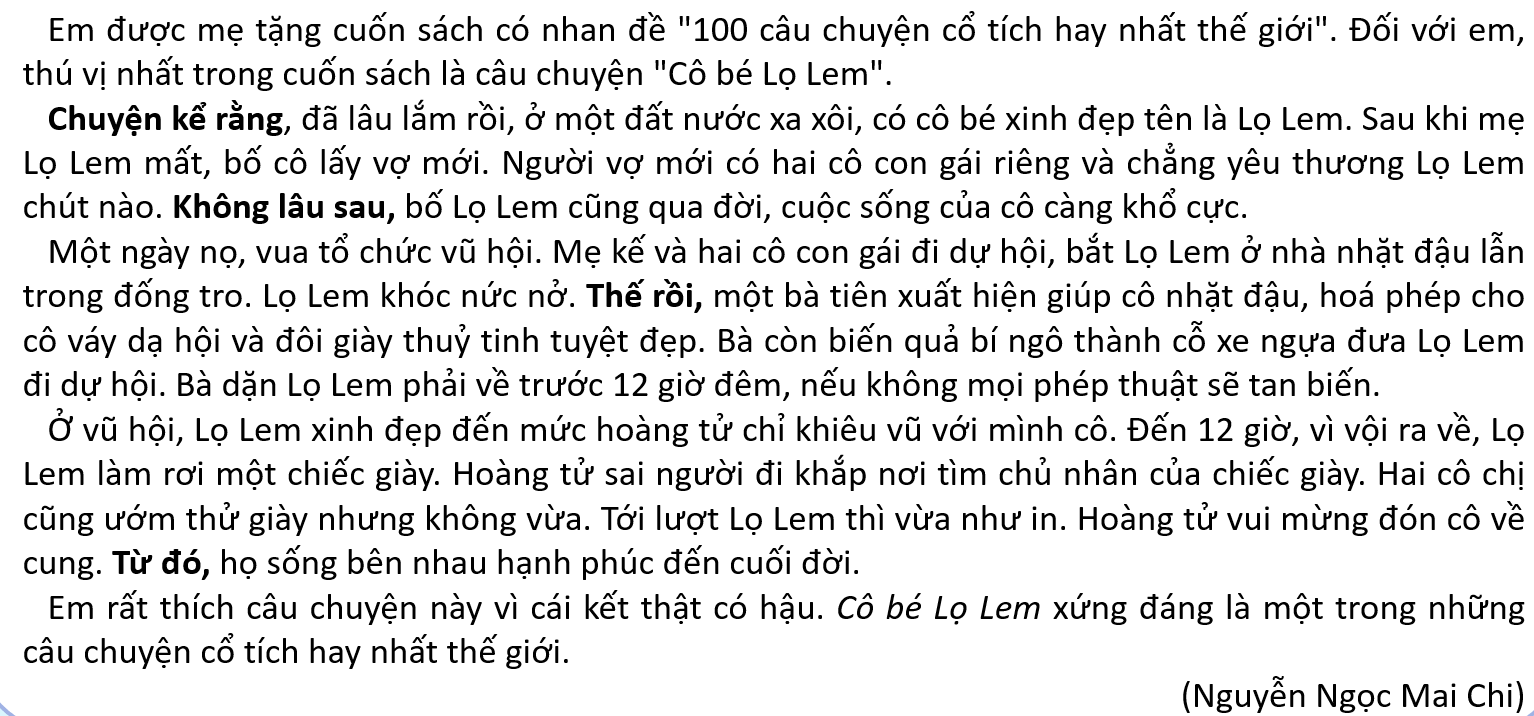 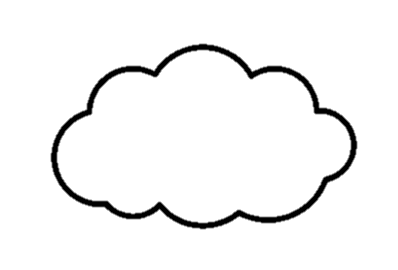 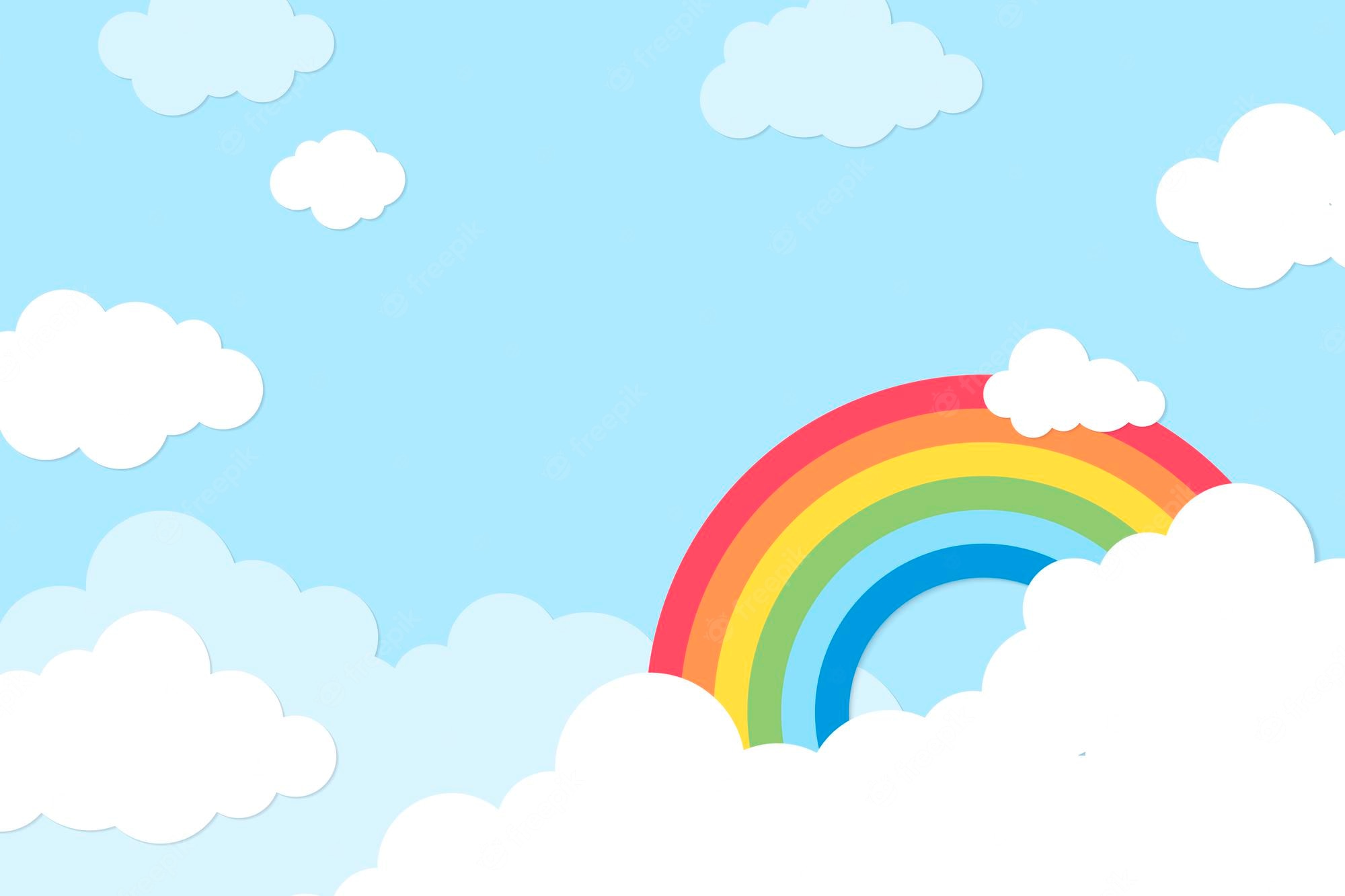 MỞ BÀI
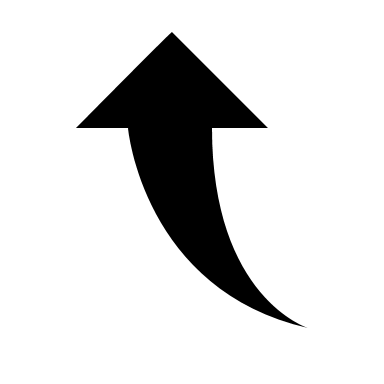 BÀI VĂN KỂ LẠI MỘT CÂU CHUYỆN
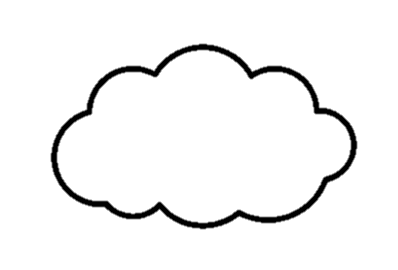 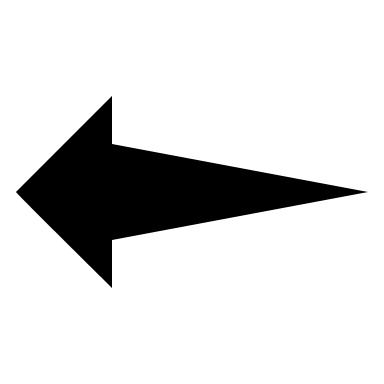 THÂN BÀI
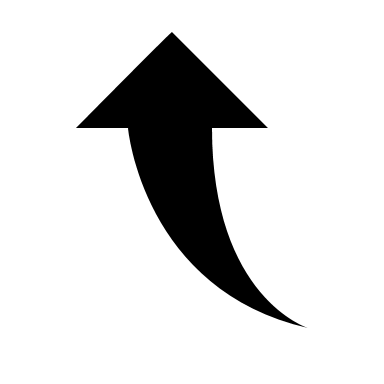 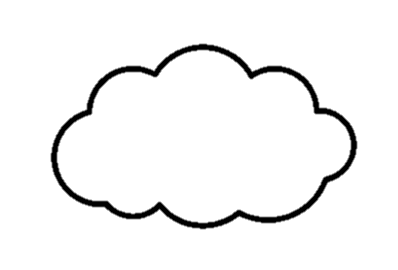 KẾT BÀI
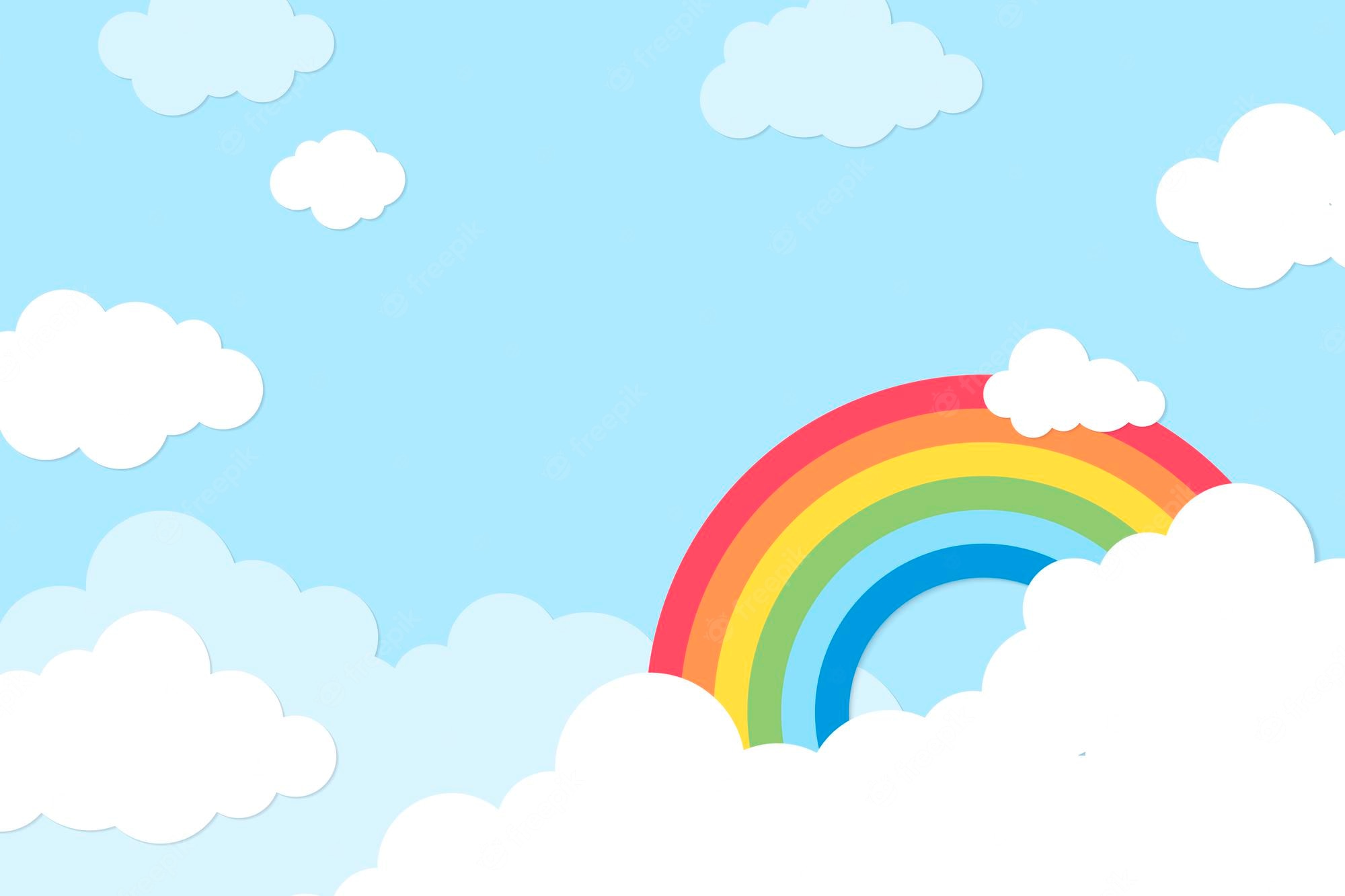 2. Trao đổi về những điểm cần lưu ý khi viết bài văn kể lại một câu chuyện.
Bố cục của bài văn
Trình tự của các sự việc
Từ ngữ dẫn dắt và kết nối các sự việc
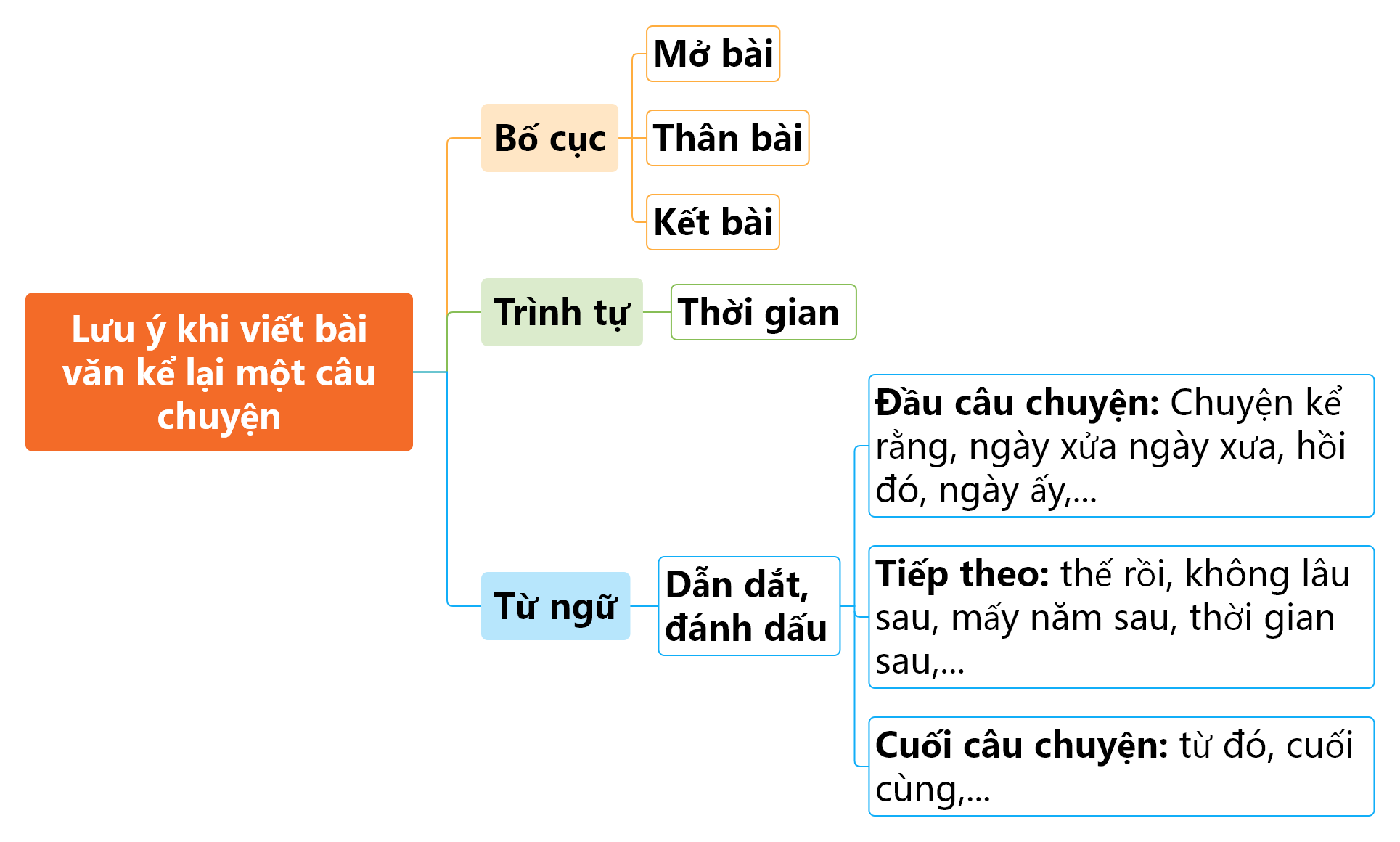 GHI NHỚ
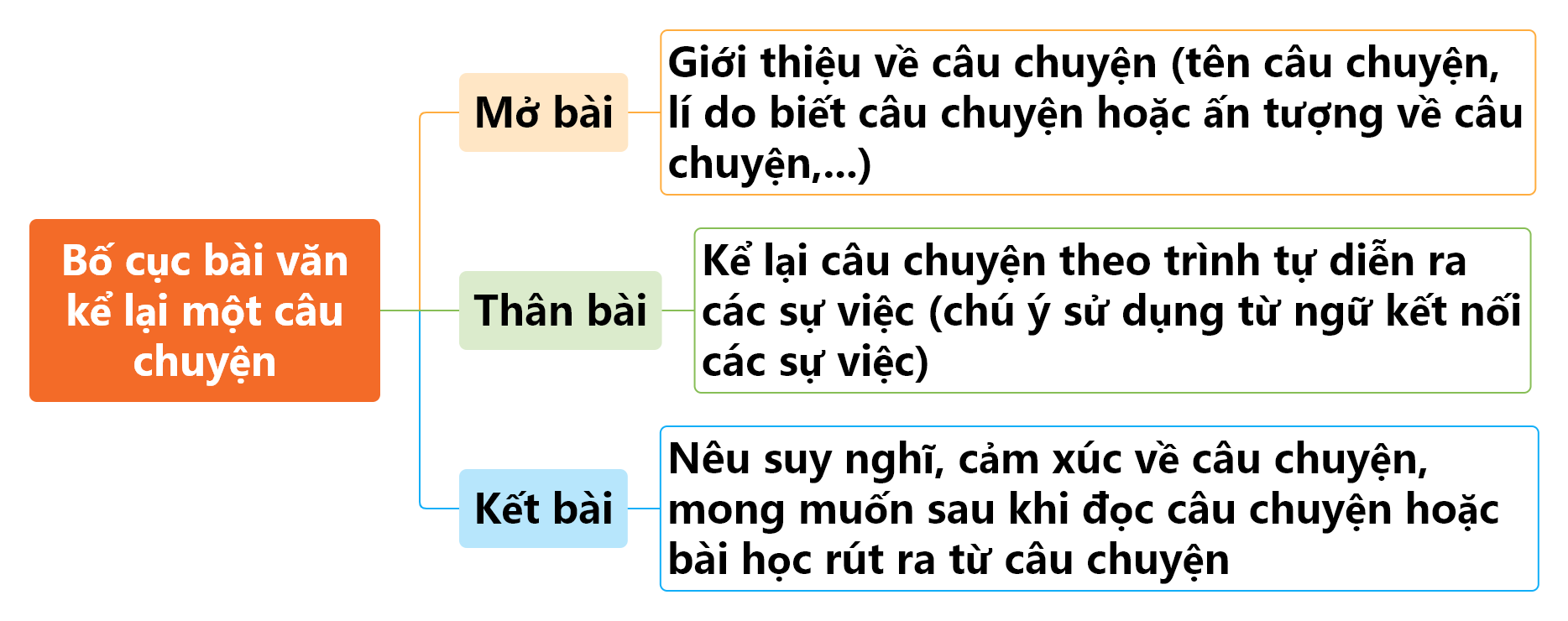 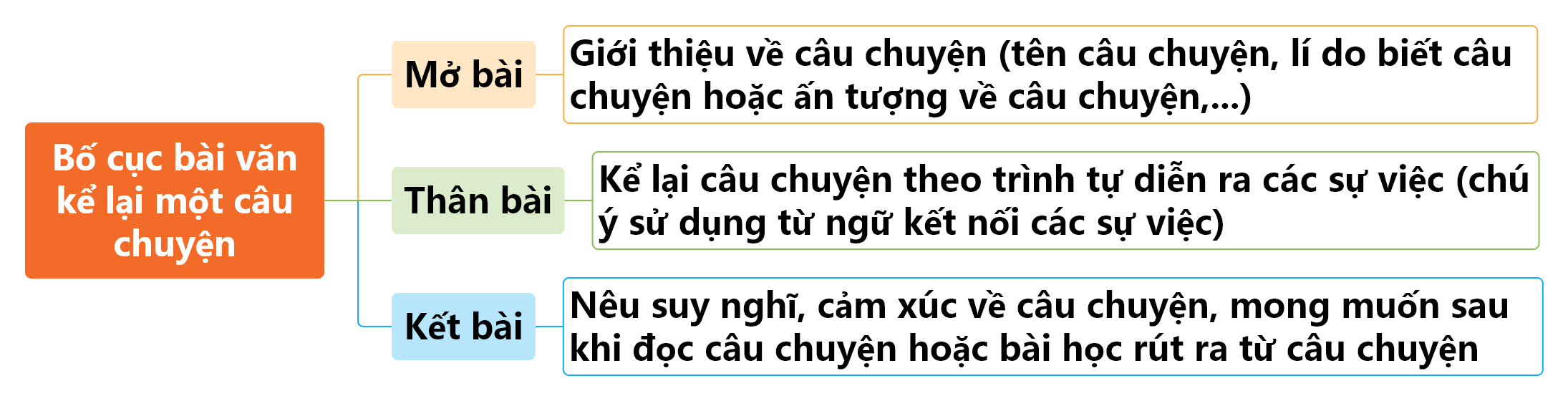